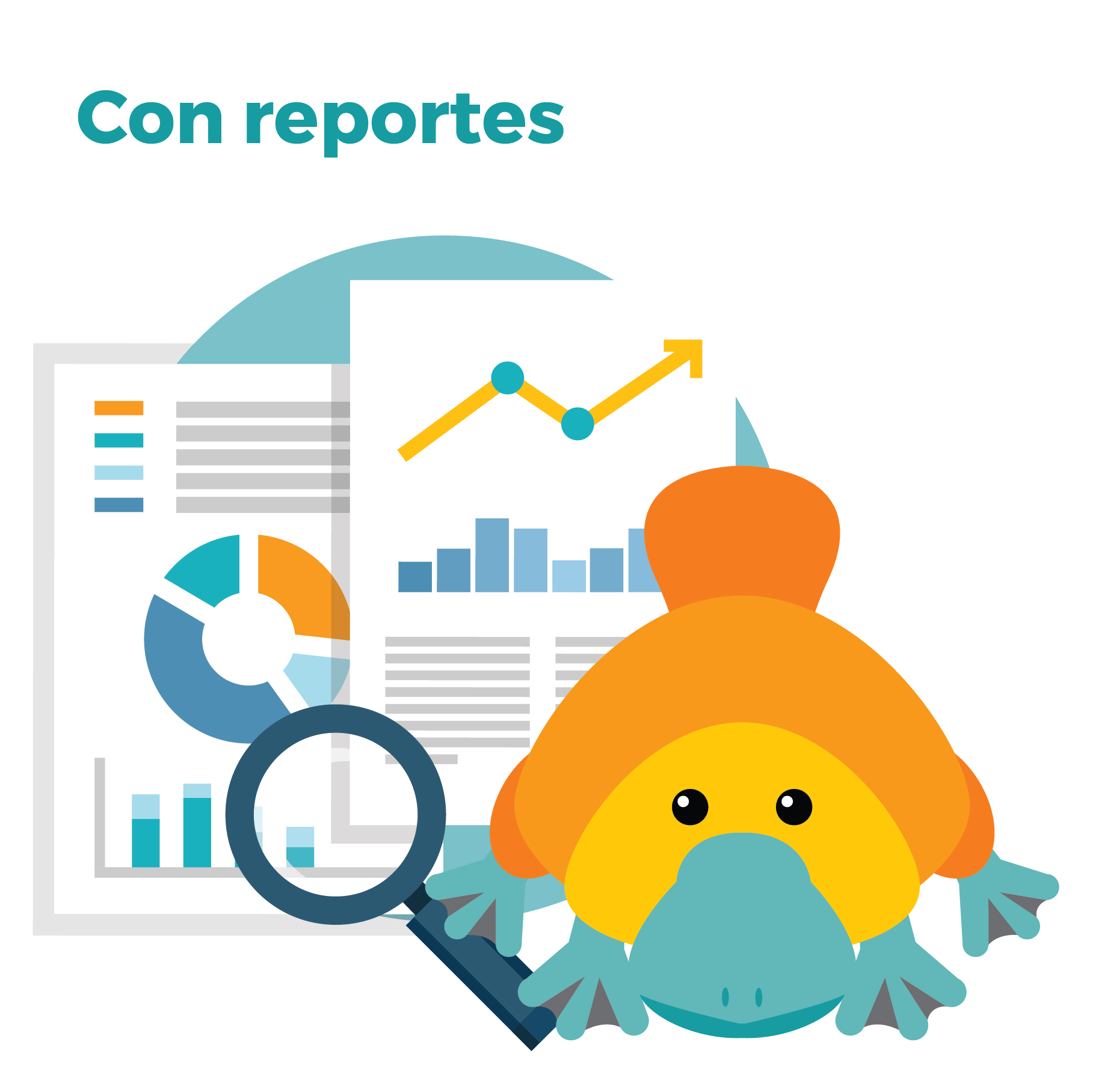 COMITÉ DE ÉTICA
Información y Analítica para la Investigación

Vicerrectoría de Investigación y Creación 

4 de febrero de 2025
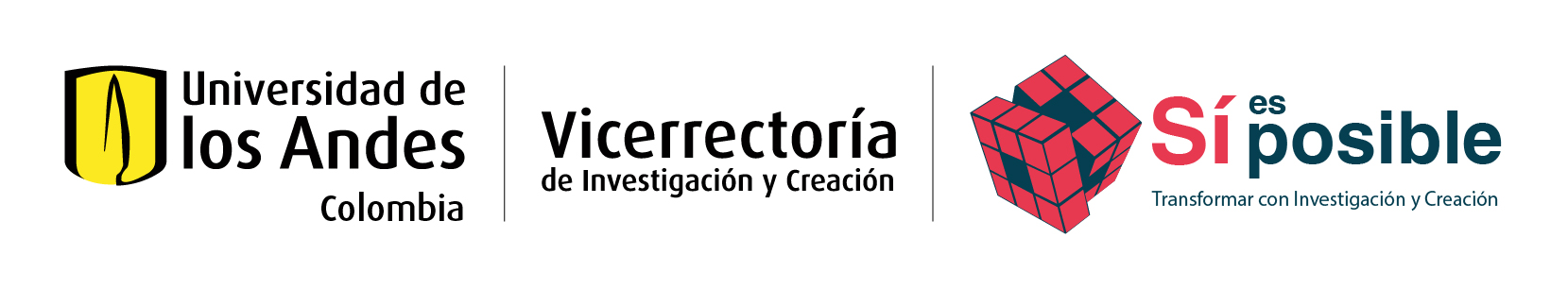 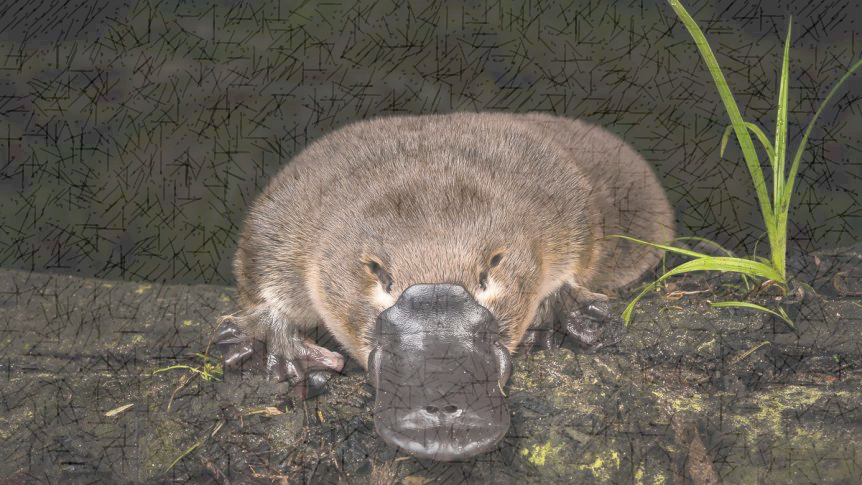 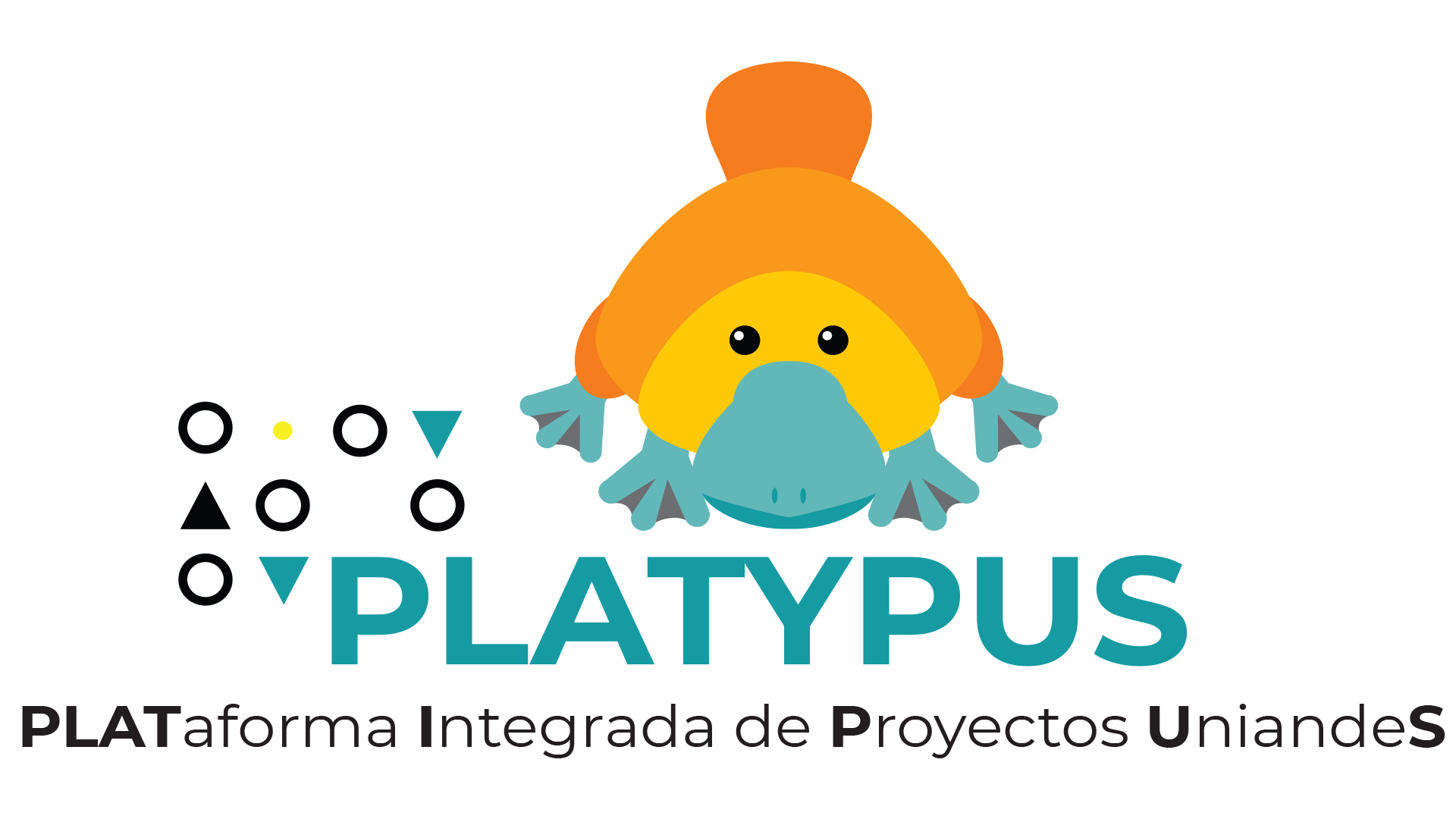 Innovación Digital
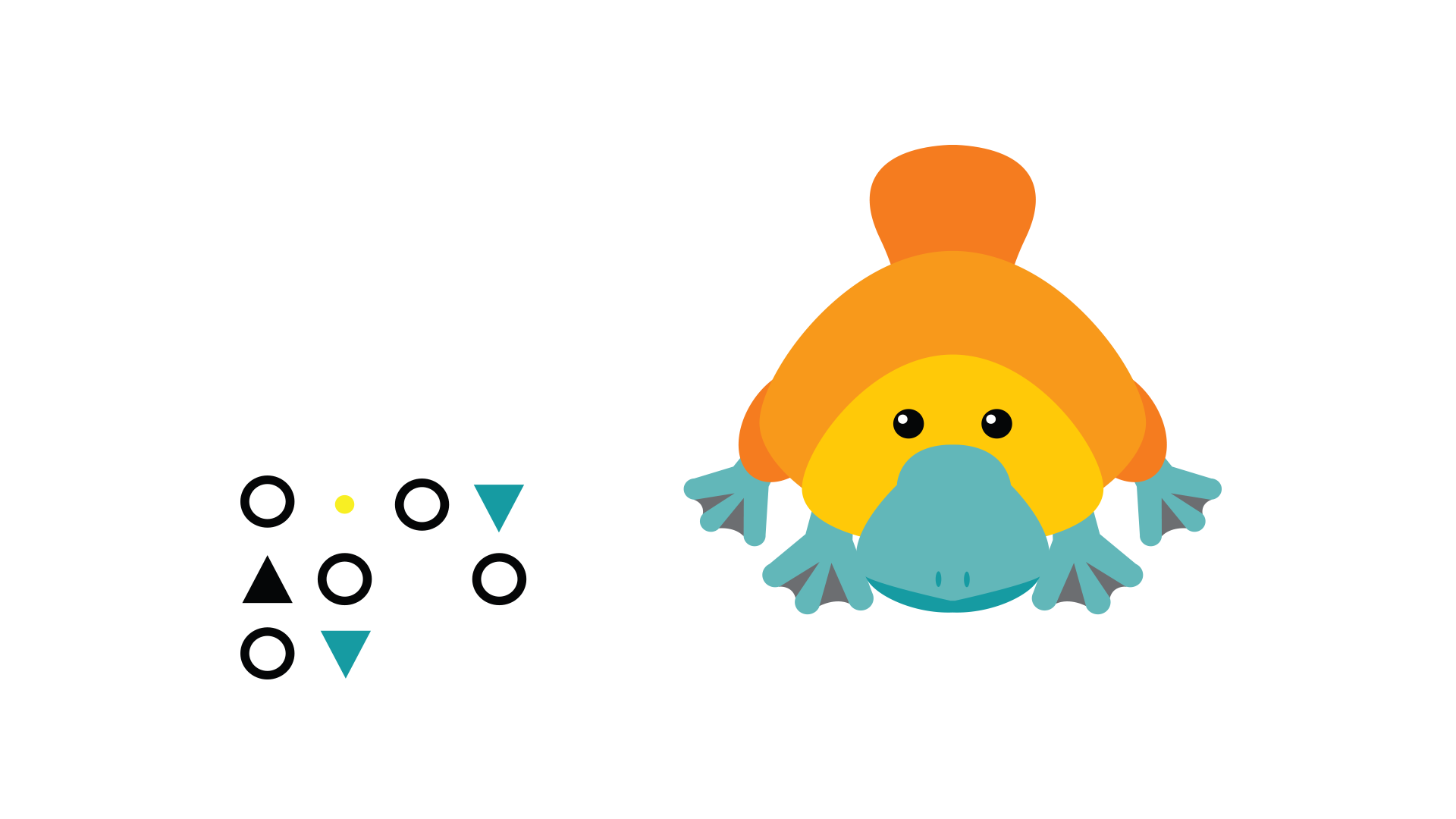 PLATAFORMA PLATYPUS
Vicerrectoría de Investigación y Creación UNIANDES
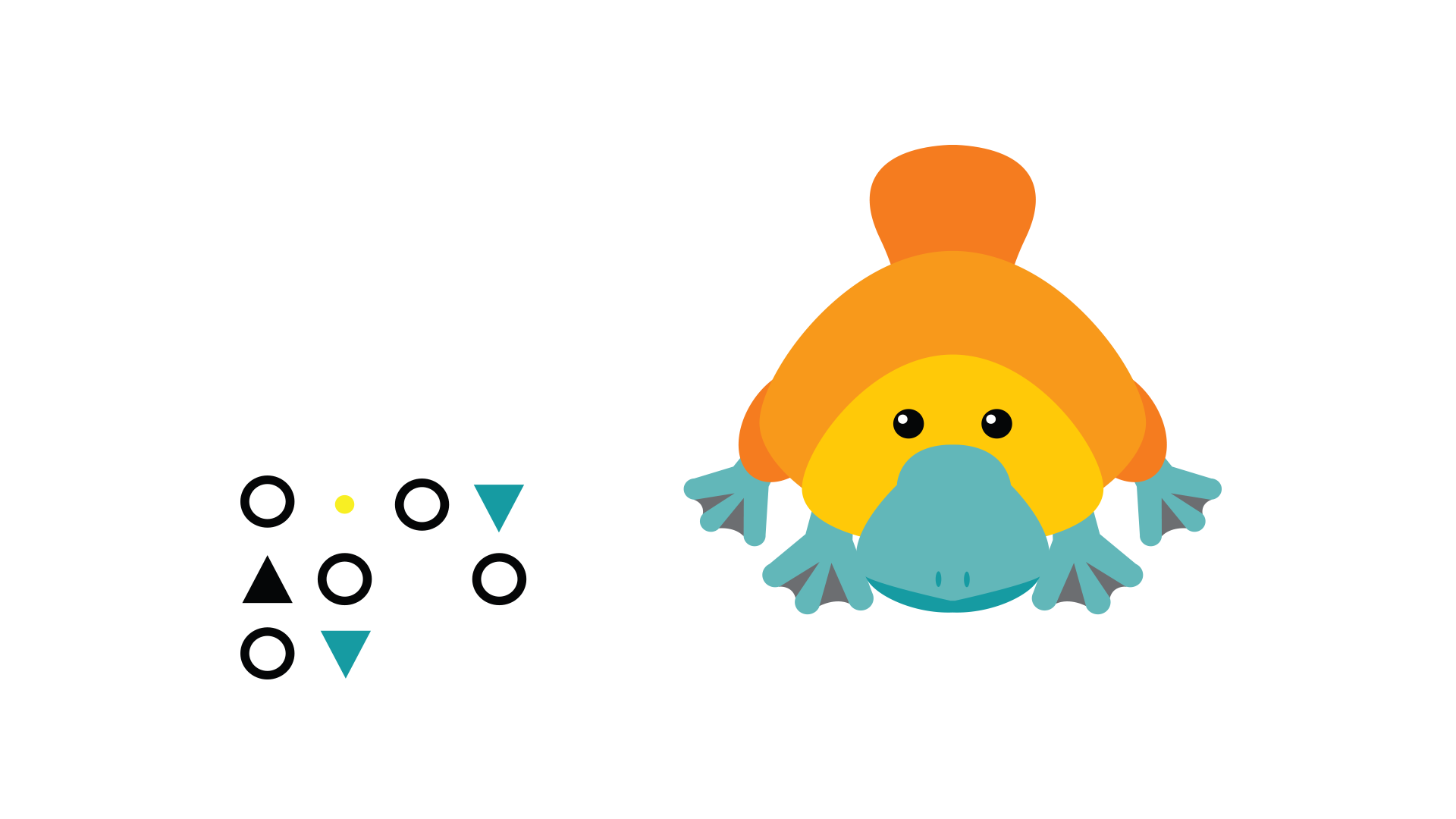 Beneficios del Módulo
PLATYPUS
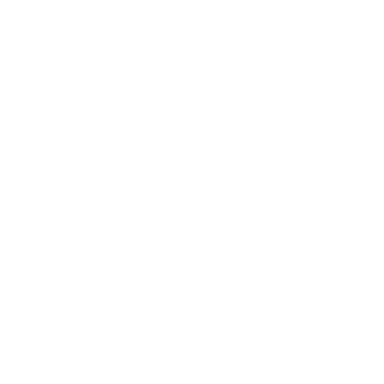 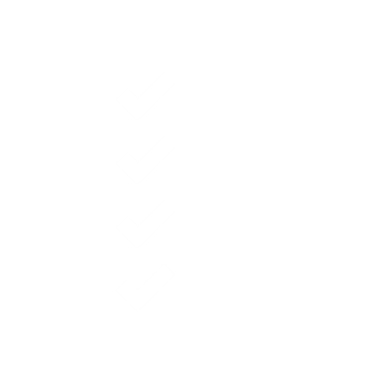 MÓDULO COMITÉ DE ÉTICA
Herramienta desarrollada en Platypus que permite:

1. Recoger la información necesaria para sistematizar los procesos de ética en la investigación y hacer la entrega de comentarios y avales de forma más transparente.

2. Establecer aspectos éticos de la investigación tales como conflicto de interés, trabajo con comunidades, trabajo con personas de especial protección o trabajo con seres humano, manejo de datos, trabajo con animales, entre otros. 

3.  El formulario diseñado responde a los 4 principios de la bioética enunciados a continuación:
Autonomía
Beneficencia
No maleficencia
Justicia

4. Direccionar los proyectos al comité de ética VIC o de las facultades según sea el caso
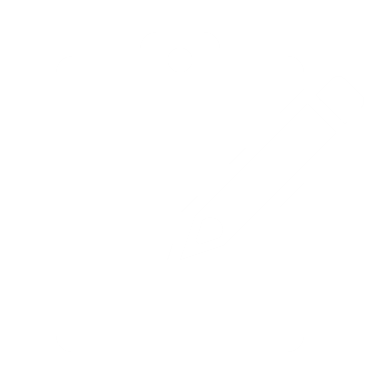 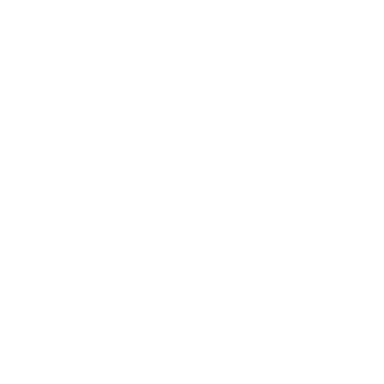 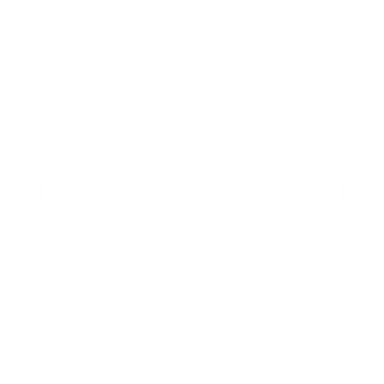 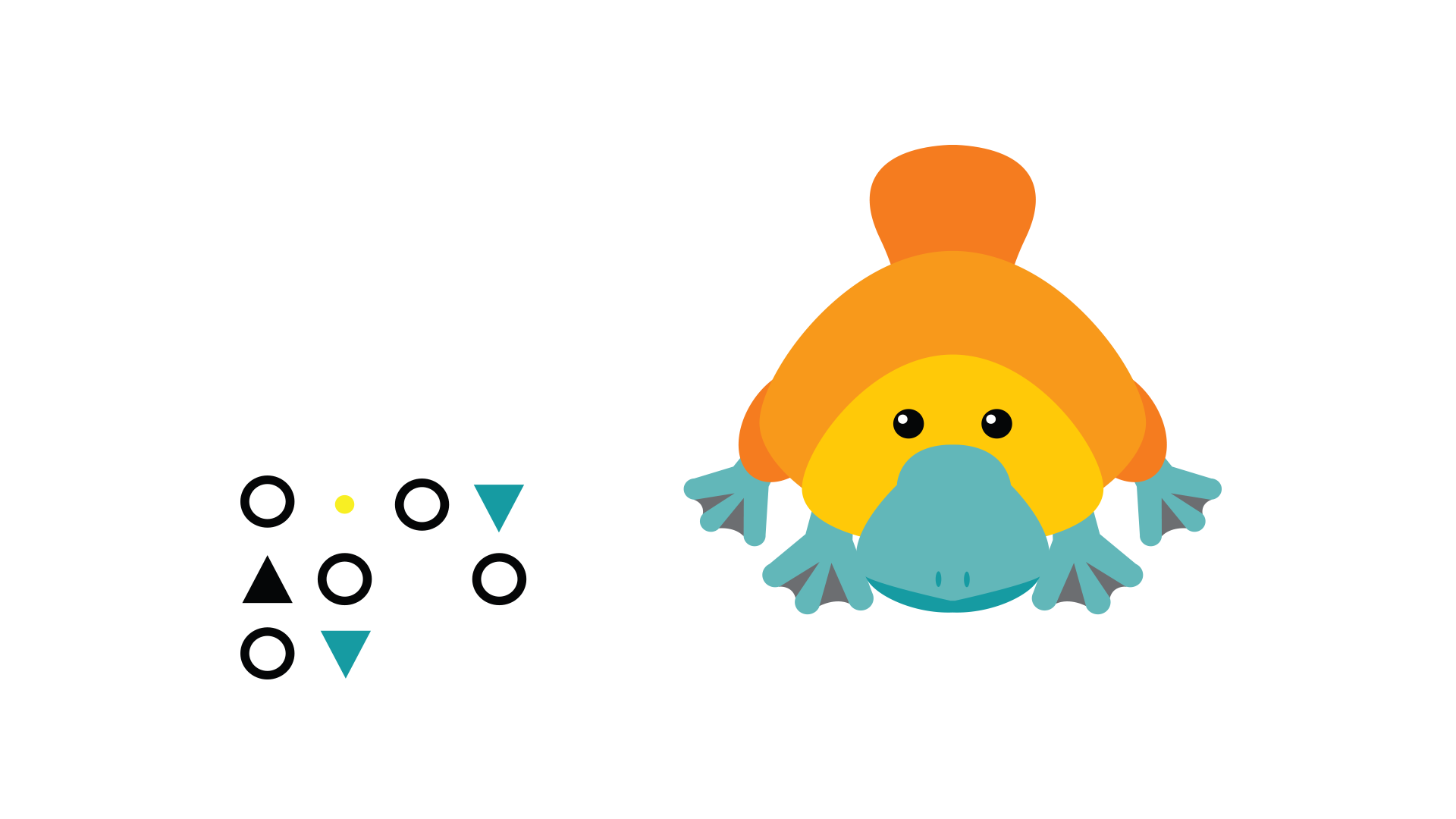 PLATYPUS
Estructura del Módulo
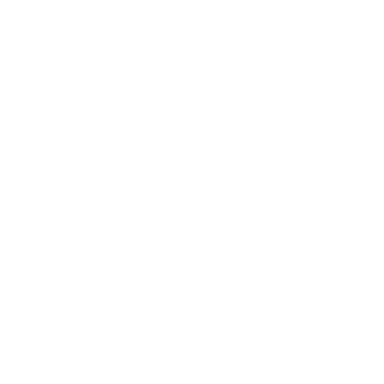 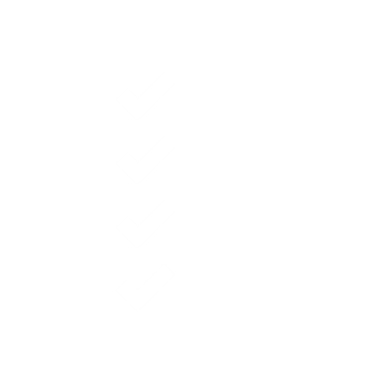 MÓDULO COMITÉ DE ÉTICA
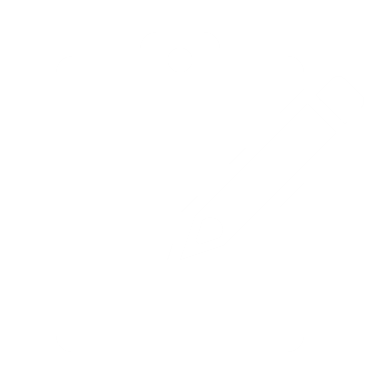 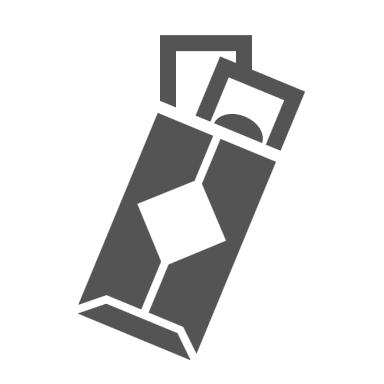 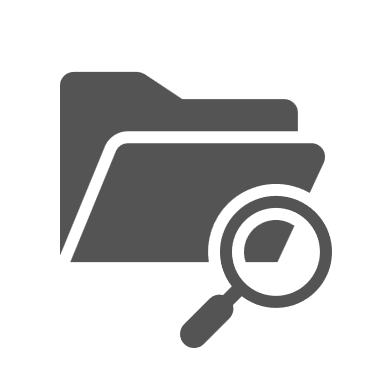 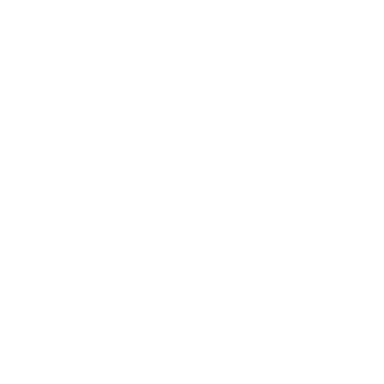 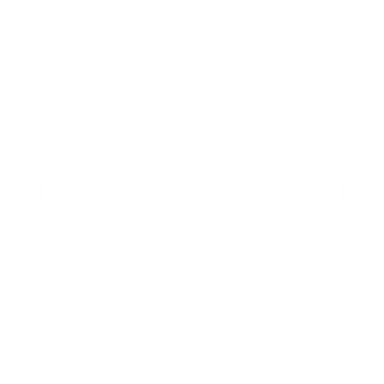 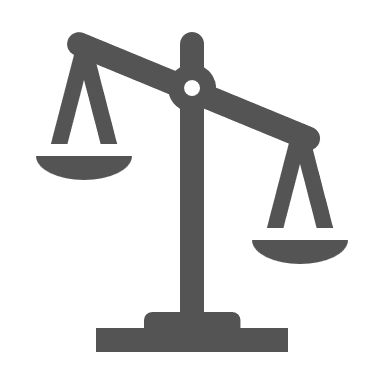 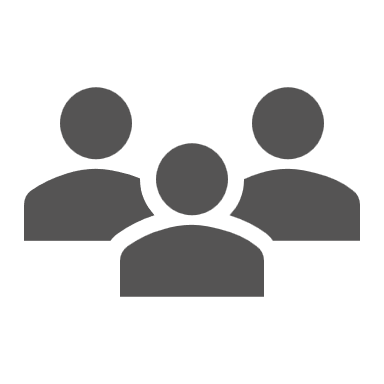 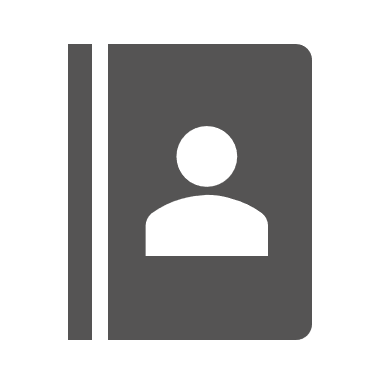 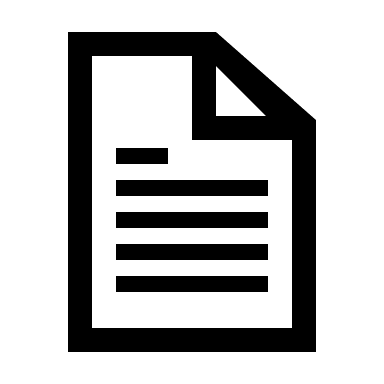 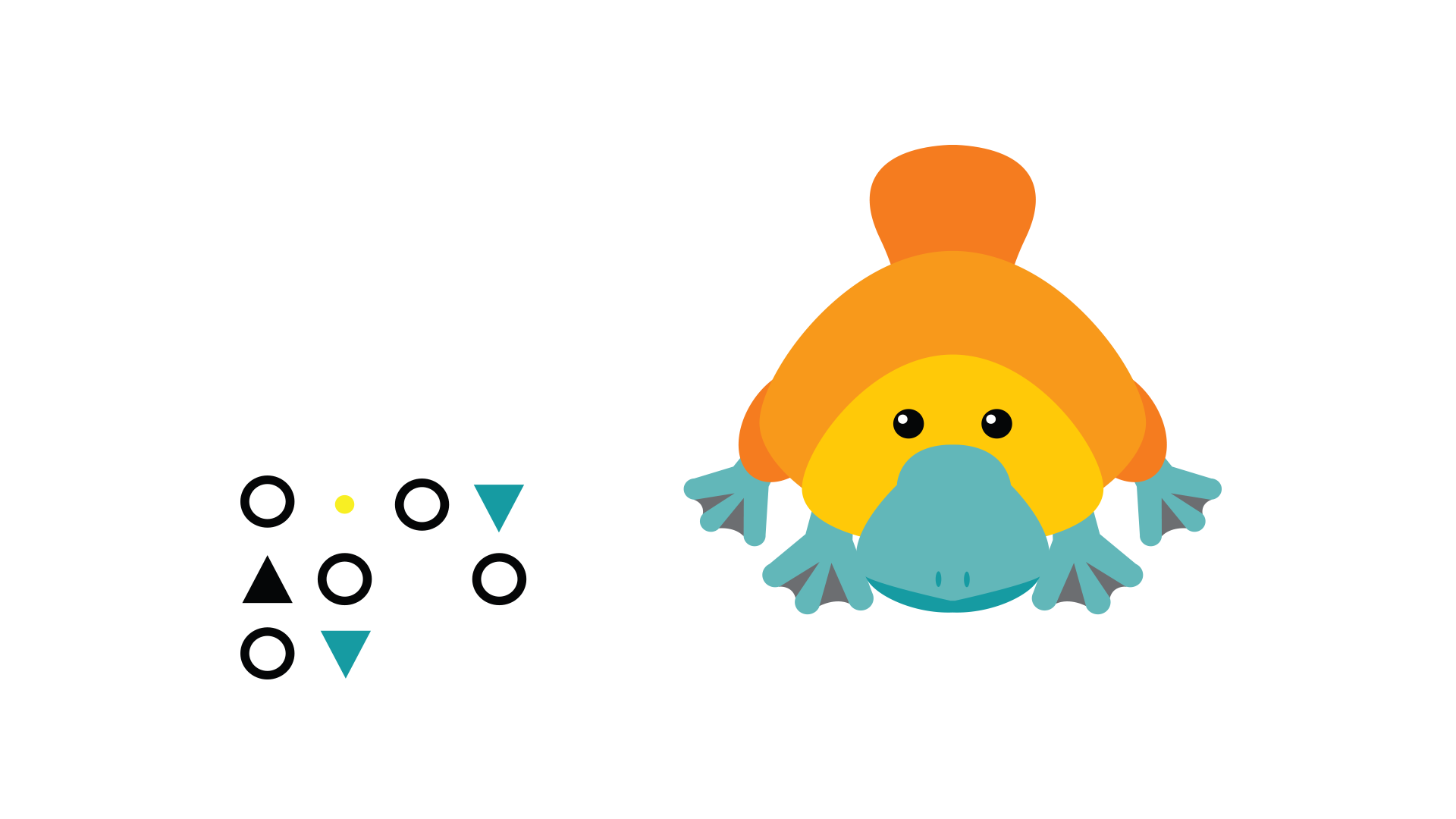 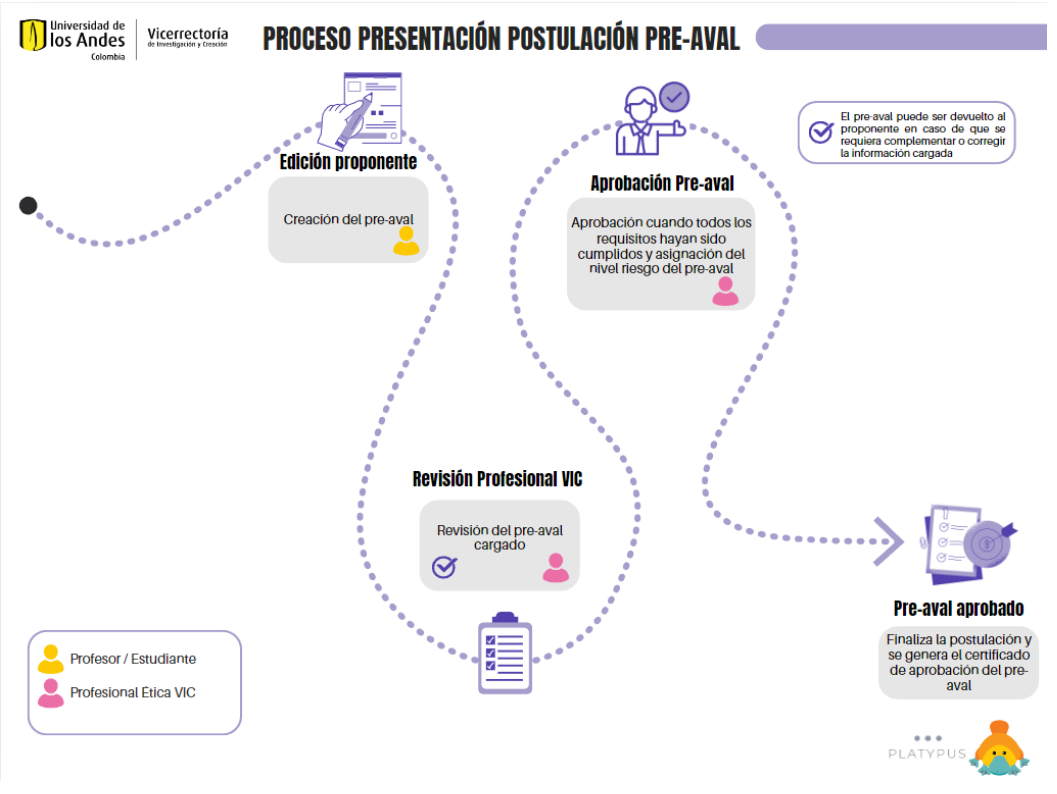 PLATYPUS
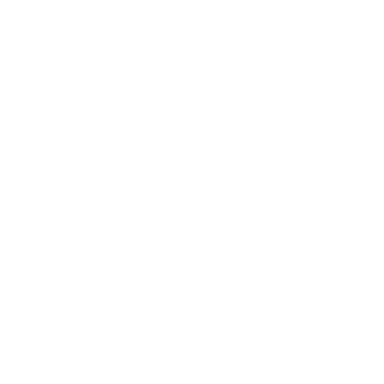 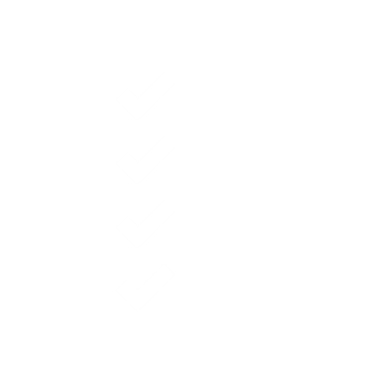 MÓDULO COMITÉ DE ÉTICA
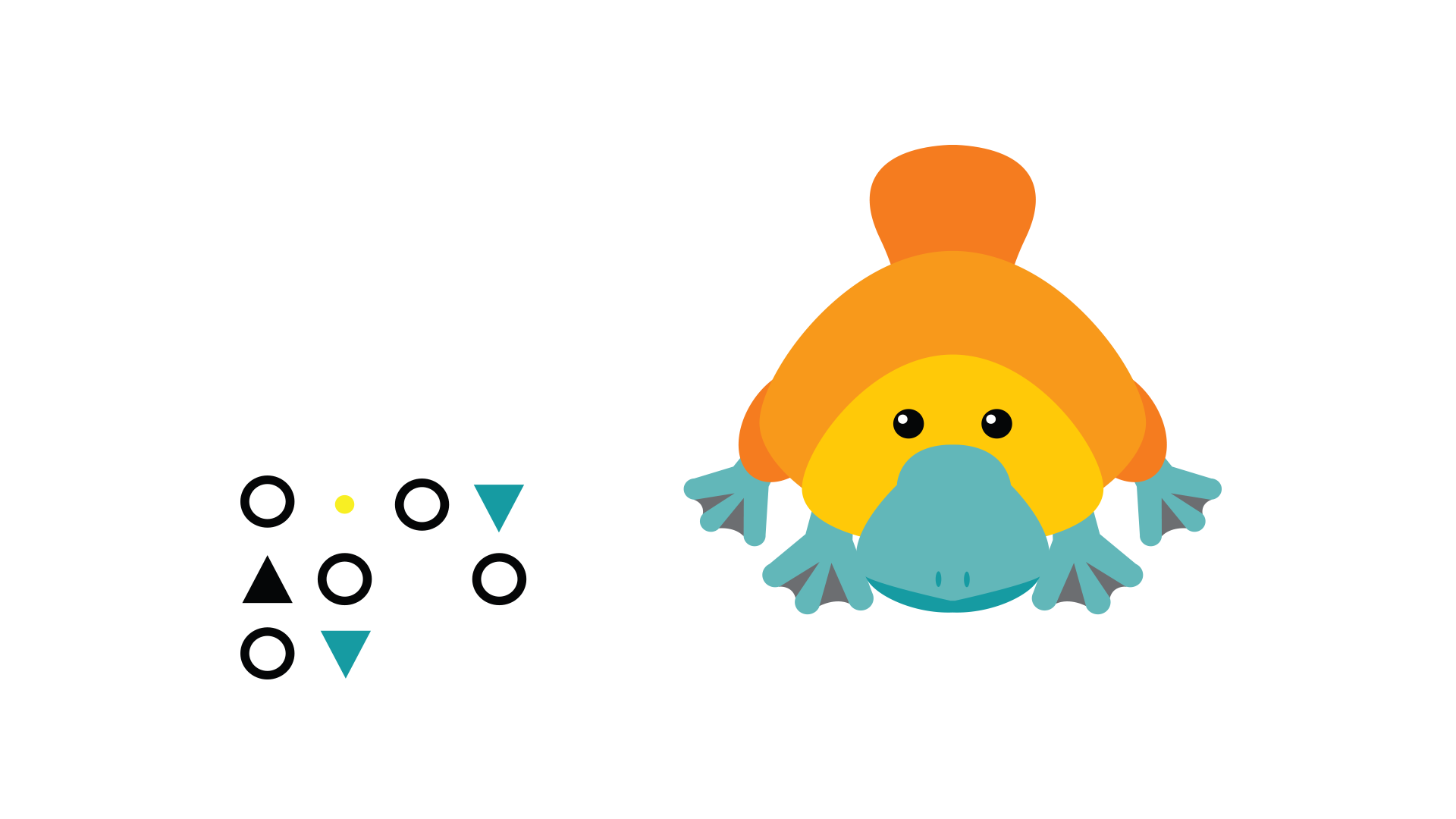 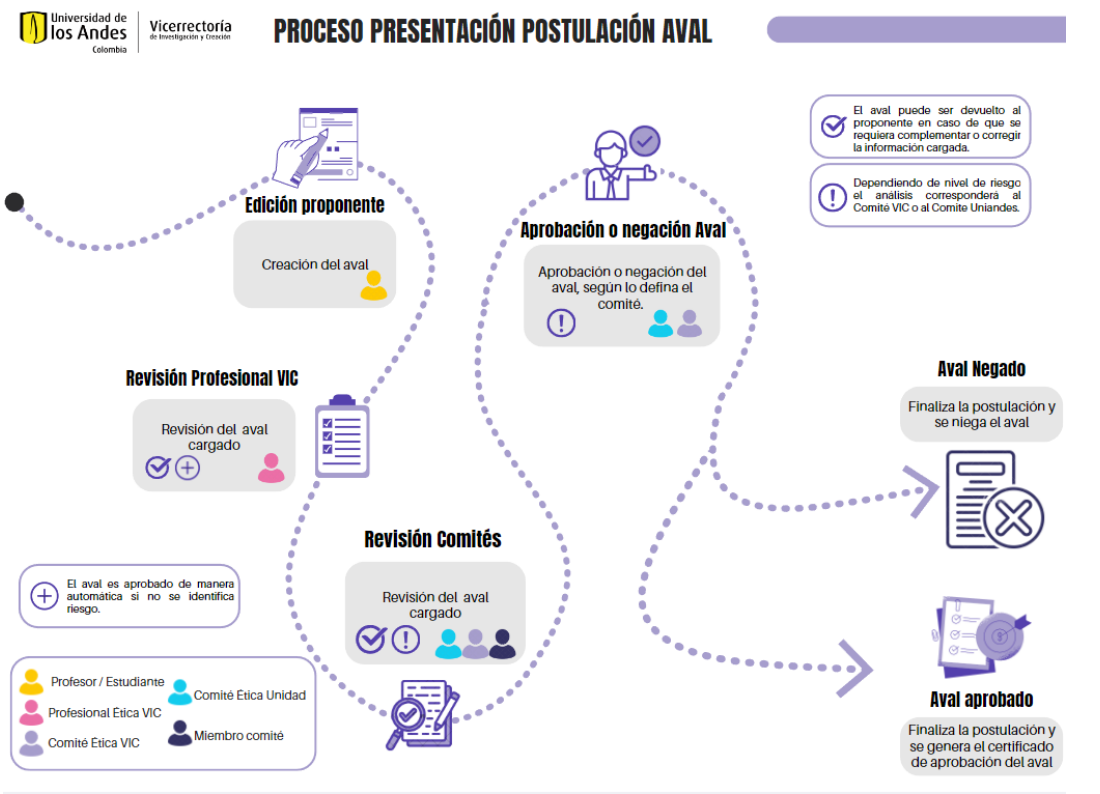 PLATYPUS
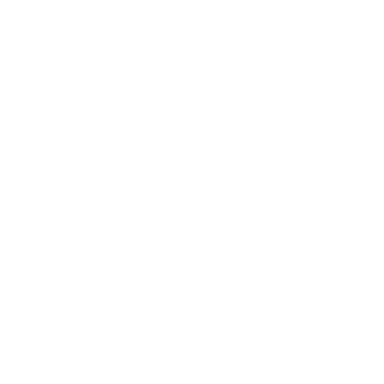 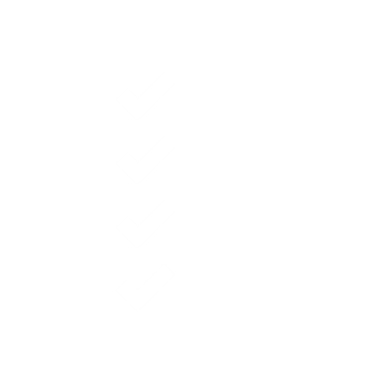 MÓDULO COMITÉ DE ÉTICA
[Speaker Notes: https://platypus-staging-develop.azurewebsites.net/login]
Infografías e información importante
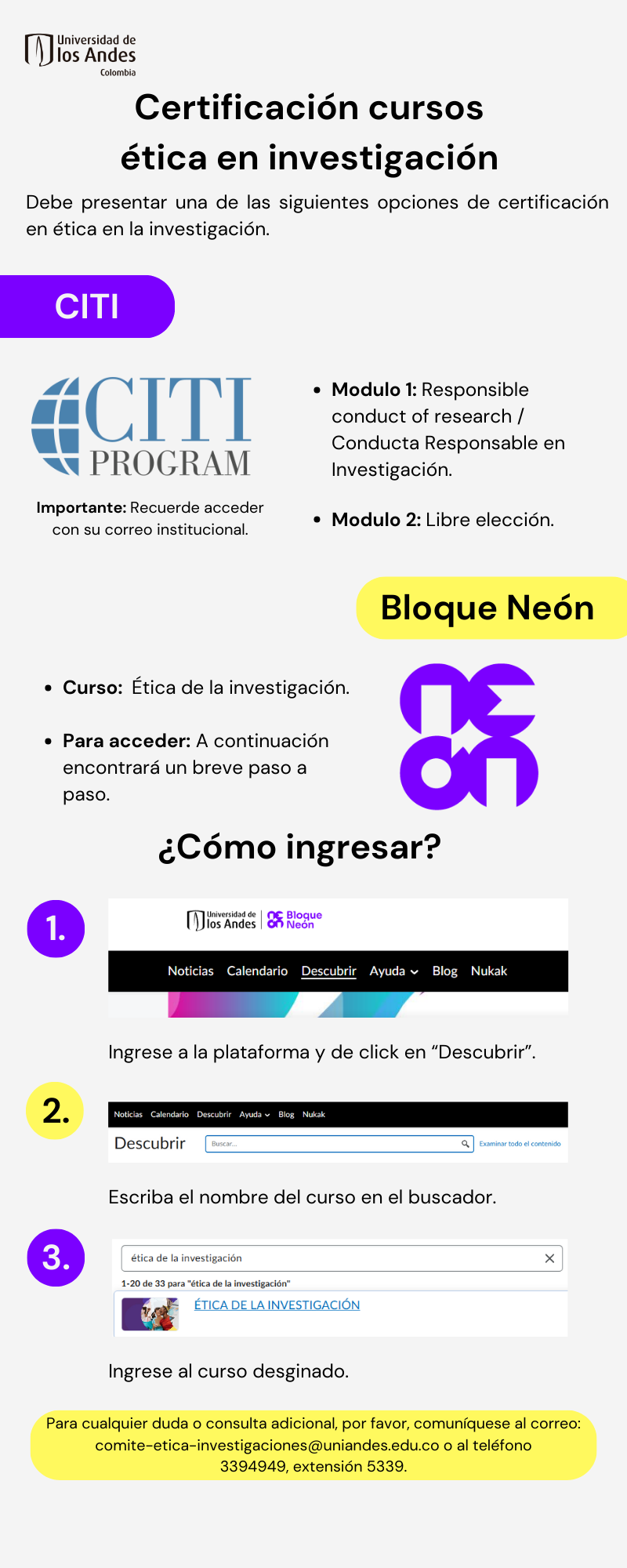 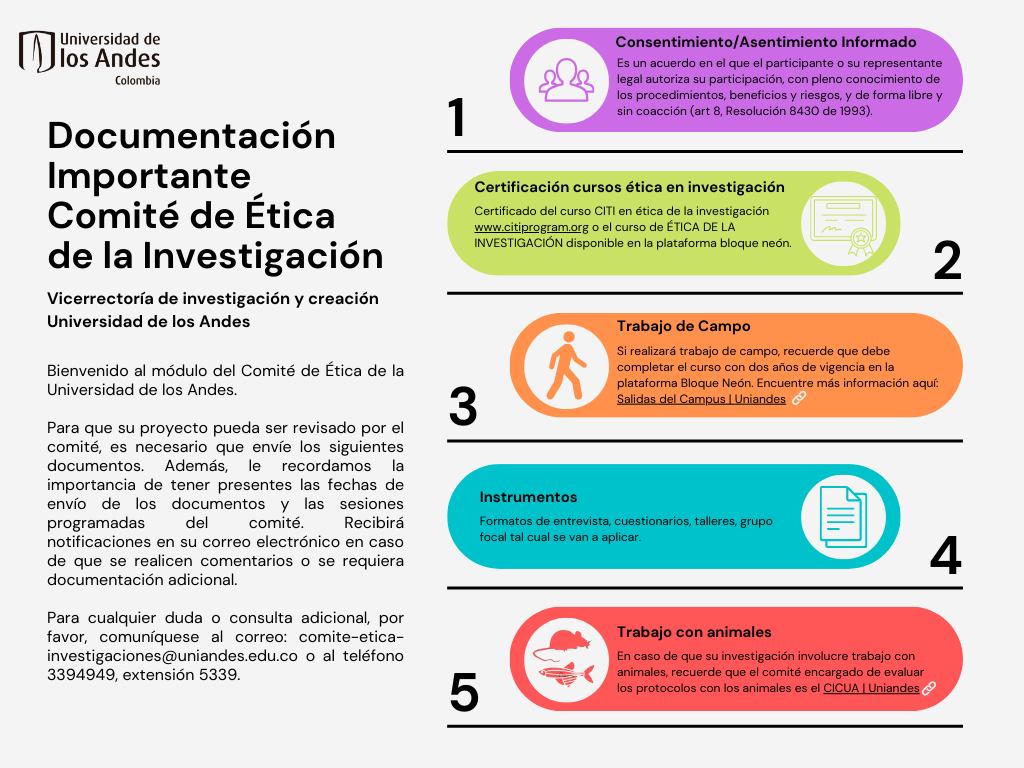 Con el propósito de abordar las dudas frecuentes y las razones más comunes por las que los proyectos suelen ser devueltos, hemos desarrollado un par de recursos diseñados para orientar y apoyar a los investigadores
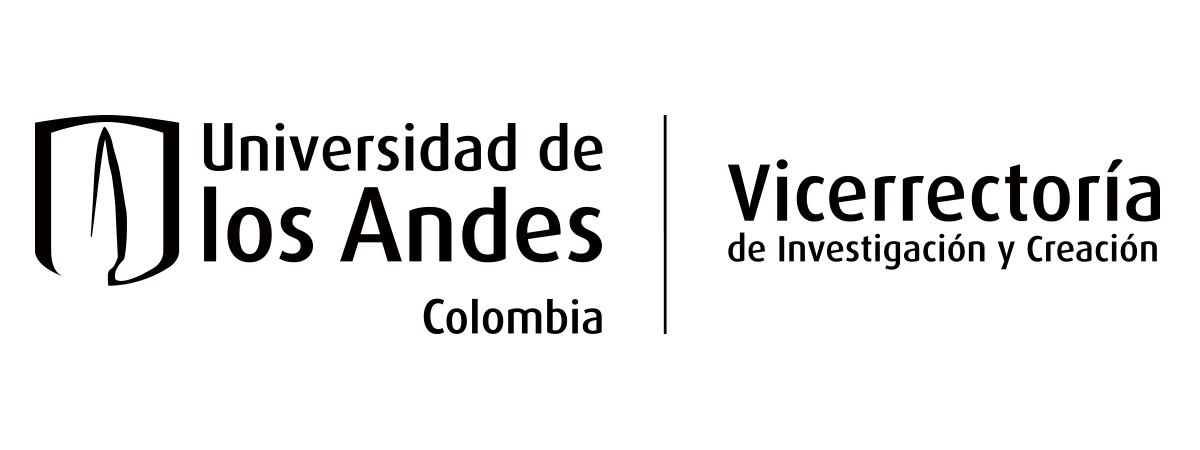 Infografías e información importante
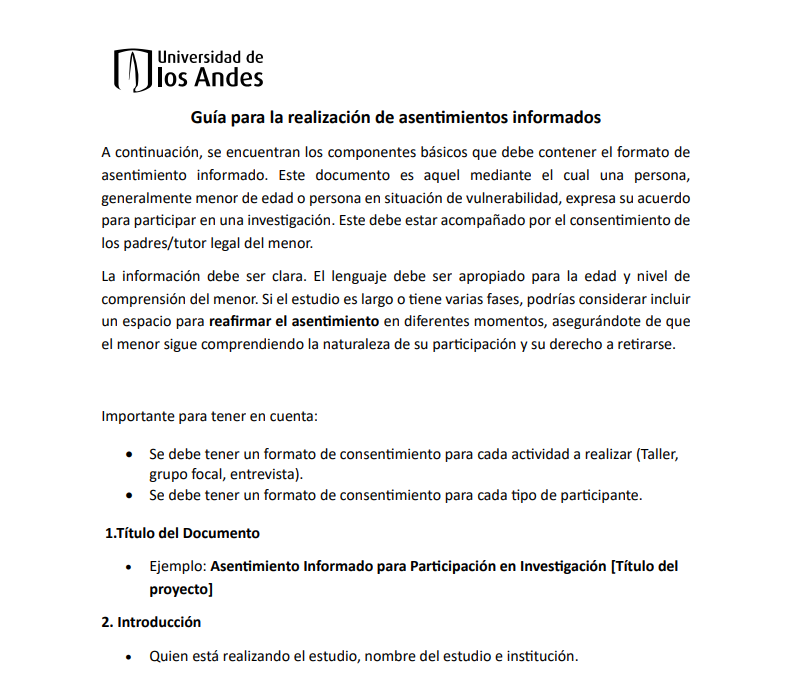 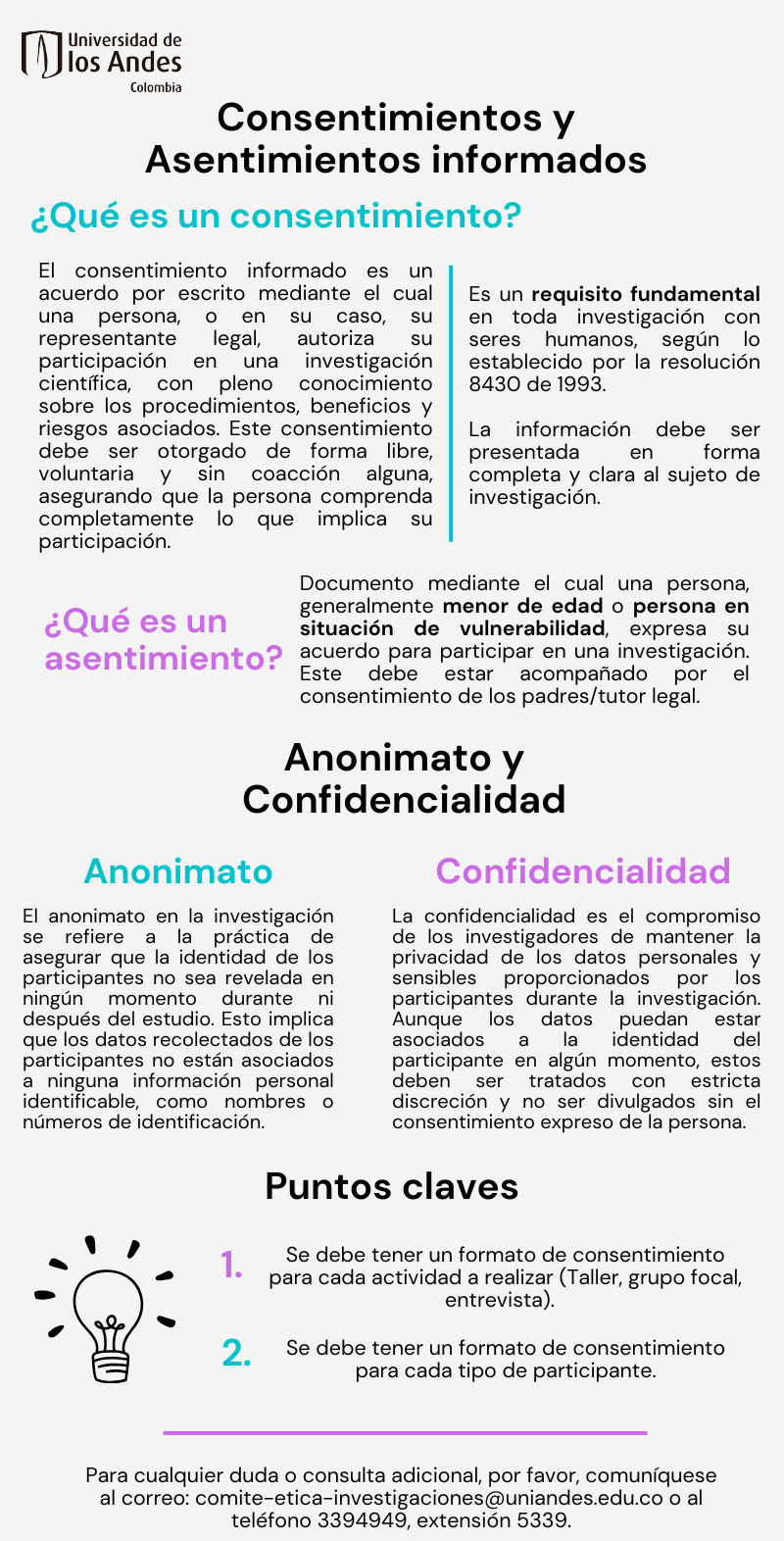 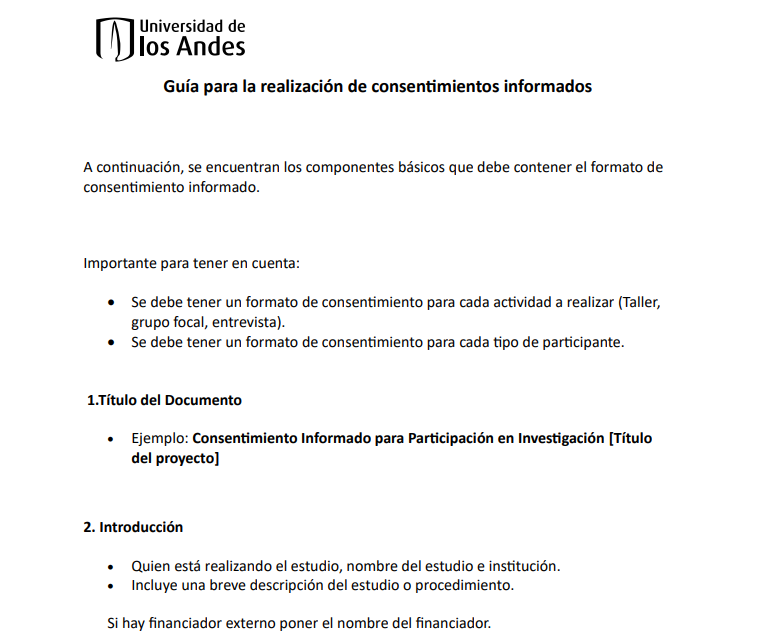 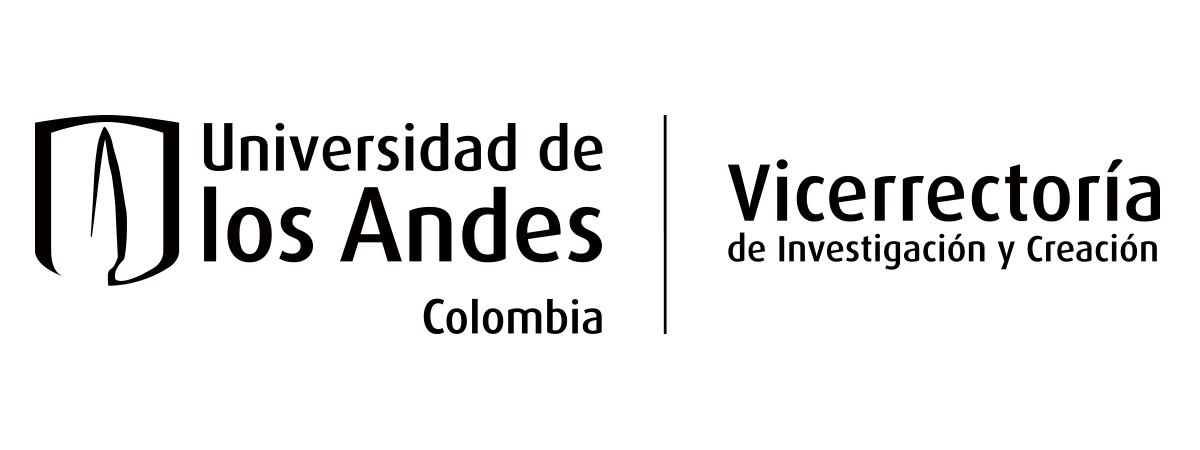 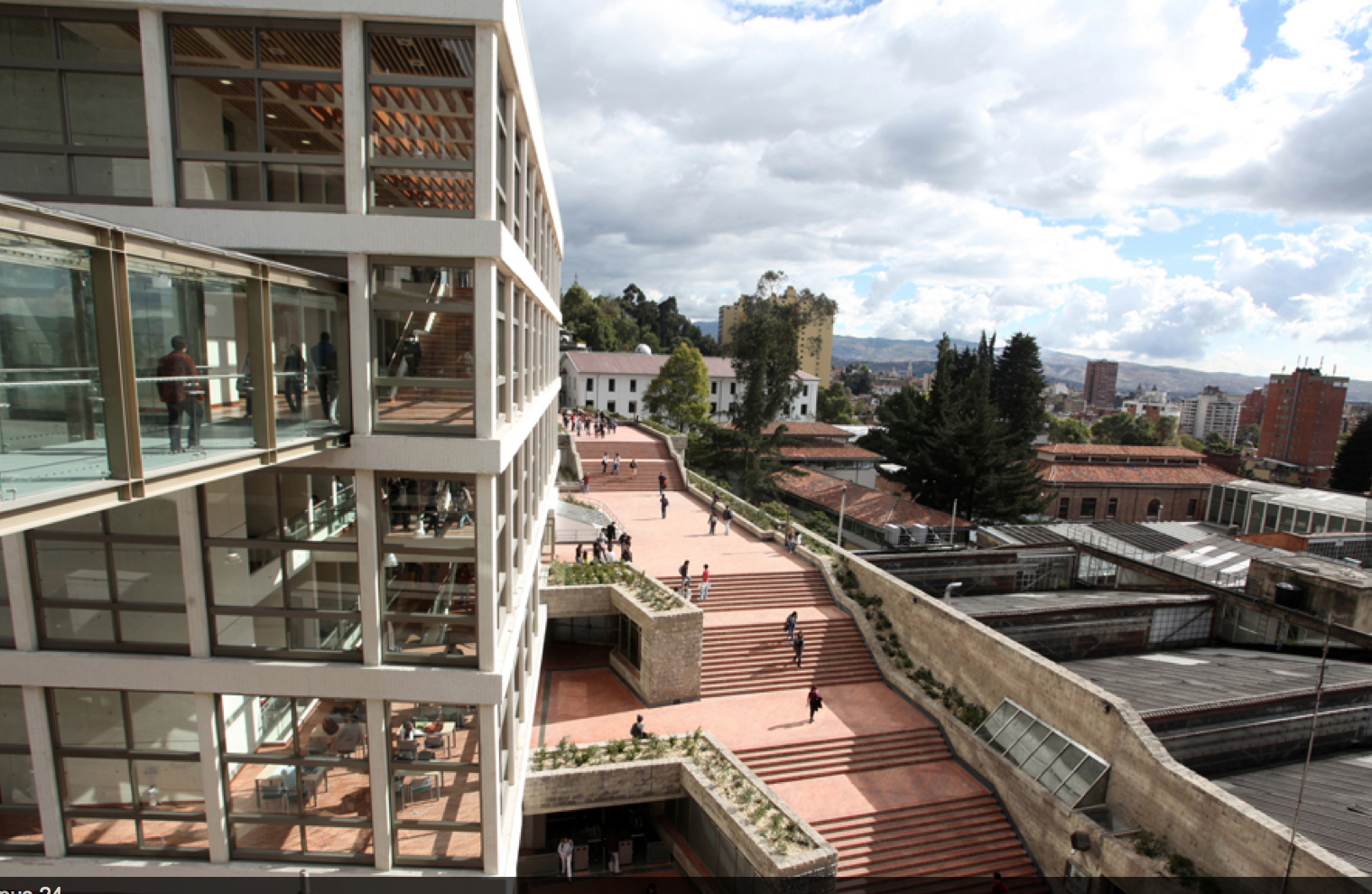 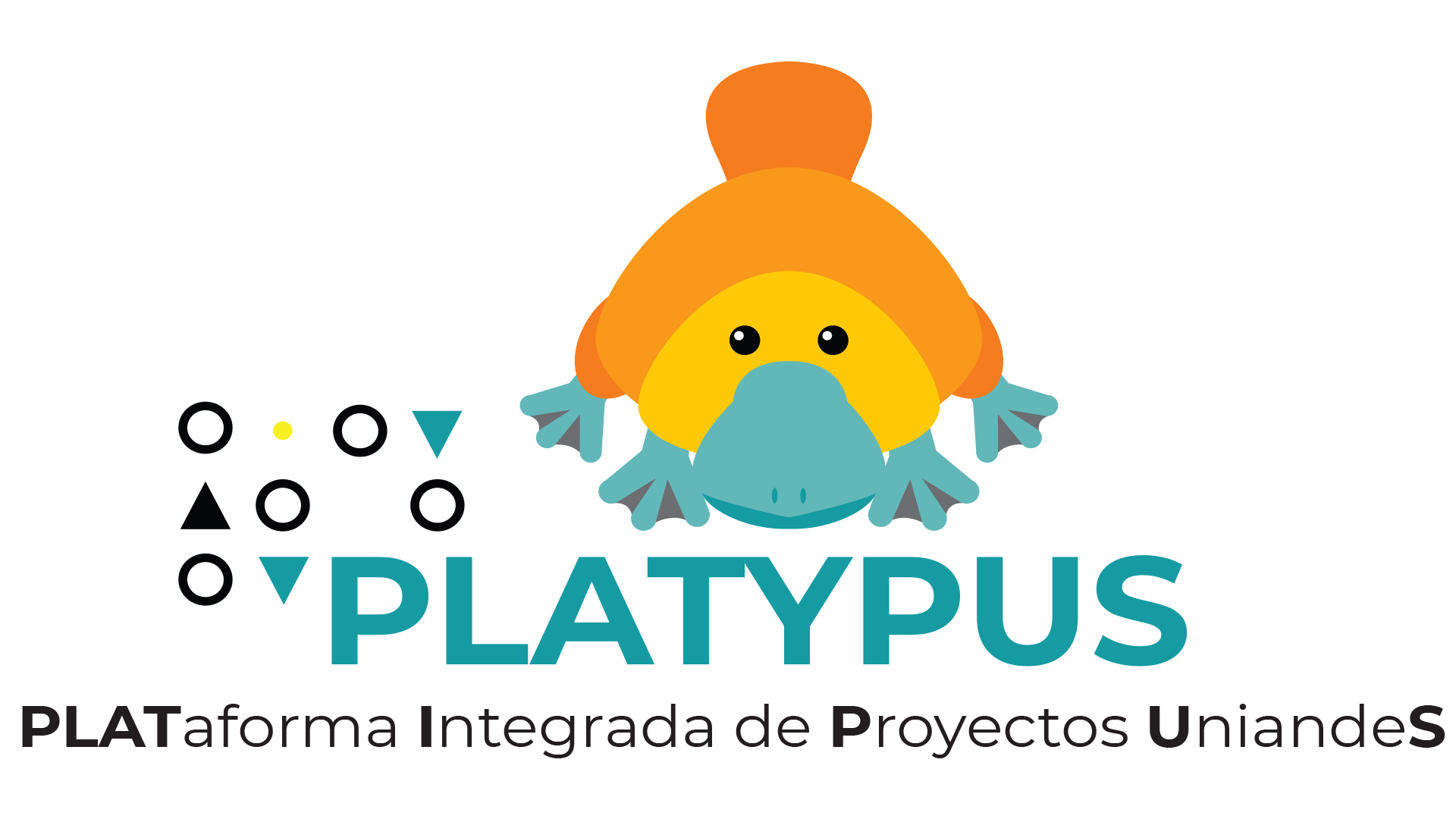 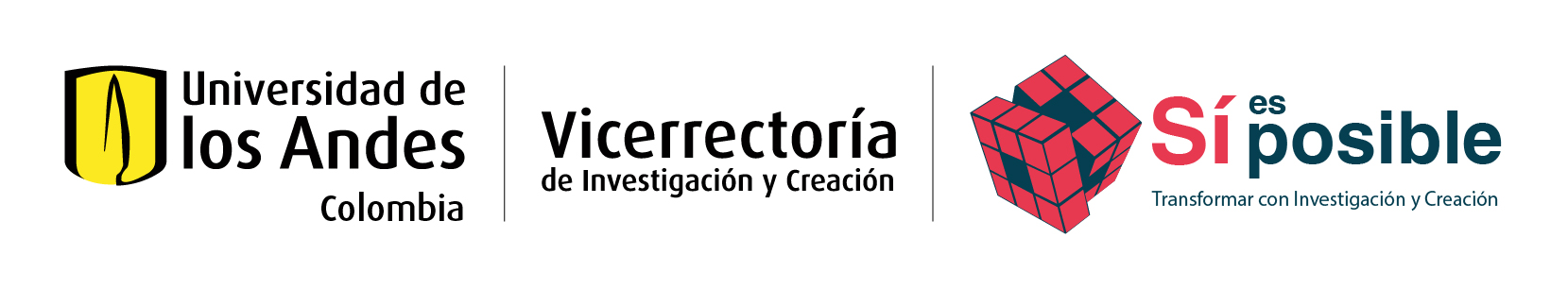